особливості розробки сильного бренду
Фунції бренду
Види та характеристика "Geographical" brands
Цикл створення бренду
функції бренду
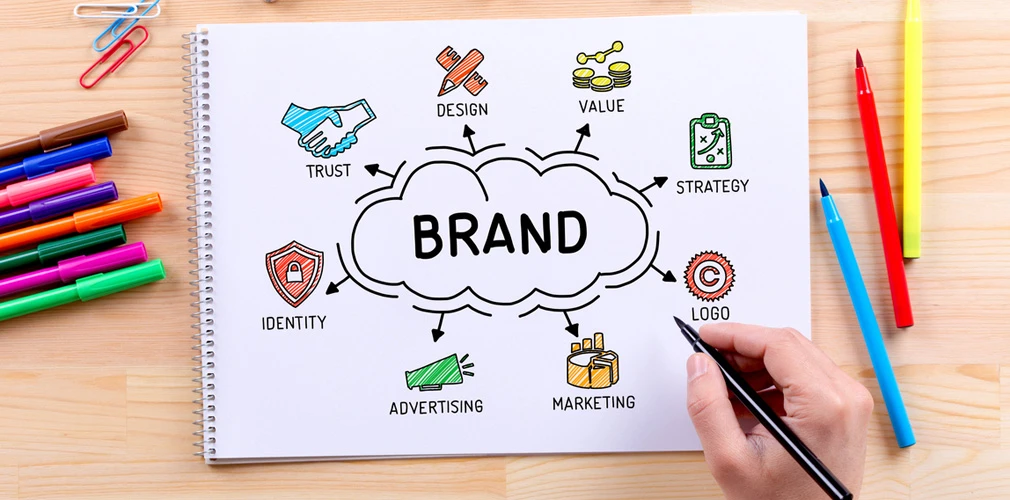 інформативна (захисна) це стратегія диференціації; саме бренд дає змогу споживачу чітко визначити основні цінності підприємства, донести до споживача інформацію про унікальність товару, матеріальну та нематеріальну користь, позиціонуючи таким чином товар на ринку; 
престижна - статус товару, гарантія якості, задоволення споживачів, імідж виробника;
3. економічна - додаткова вартість підприємства і його акцій за рахунок бренда, додаткова вартість у ціні товару, задоволення споживачів; потужний бренд є інструментом просування, інвестицій у маркетинг, окупність яких полягає у збільшенні попиту, що зумовлює економію масштабу; 

4. бар’єрна - захист від імітацій і копіювання, укріплення позицій щодо товарів субститутів, ускладнення процесу проникнення конкурентів на ринок, створення емоційних і раціональних передумов для повторних покупок і багатократних клієнтів. Саме наявність постійної, лояльної аудиторії гарантує стійкий стратегічний розвиток підприємства.
Виконання функцій бренда дає змогу підприємству досягти таких результатів:
– підтримувати запланований обсяг продажів на конкурентному ринку та реалізовувати на ньому довгострокову програму зі створення і закріплення у свідомості споживачів образу товару/послуги; 
– забезпечувати збільшення прибутковості в результаті розширення асортименту товарів/послуг і знань про їхні загальні унікальні якості, які втілюються за допомогою колективного образу;
– відобразити в рекламних матеріалах і компаніях культуру країни, регіону, міста, де виготовлений товар (надана послуга), врахувати вимоги споживачів, для яких він призначений, а також особливості території, де він реалізовується; 
– використовувати три важливі для рекламної аудиторії фактори: походження, реалії сьогодення та прогнози на перспективу; 
– підвищення вартості підприємства на фондовому ринку.
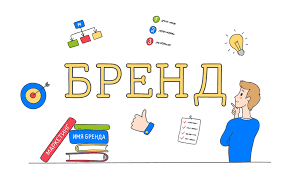 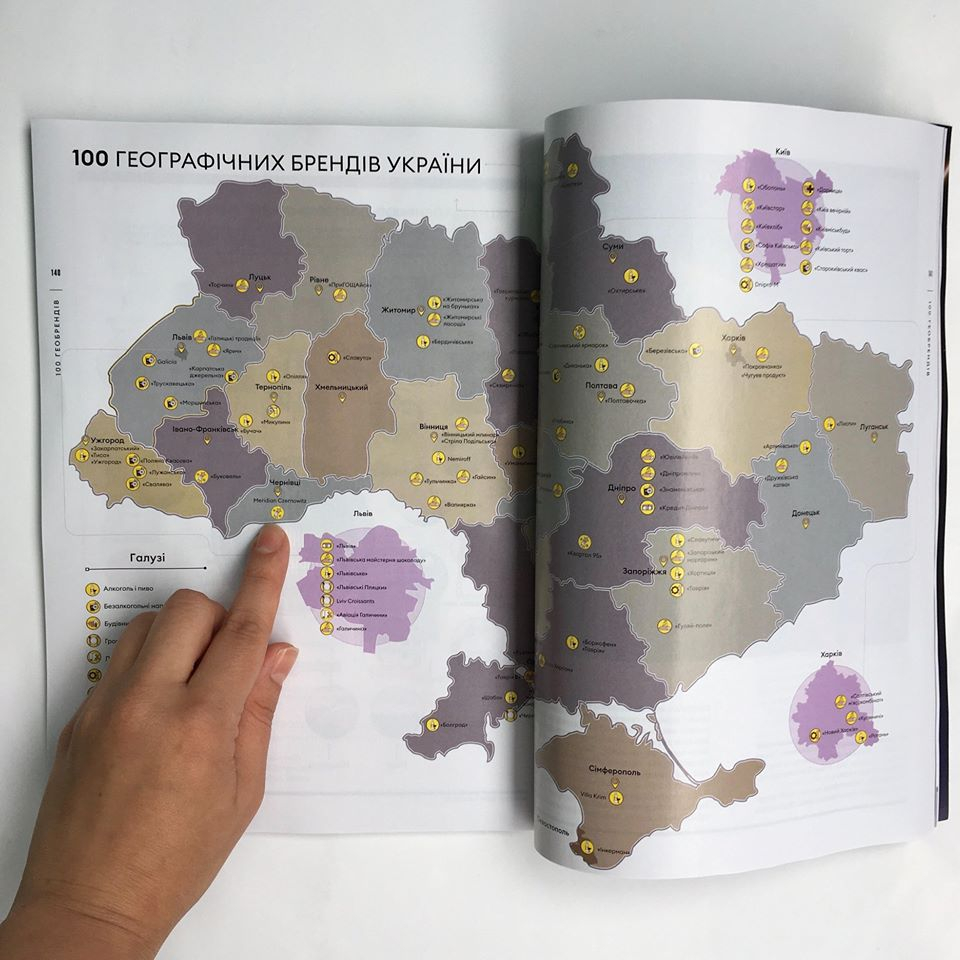 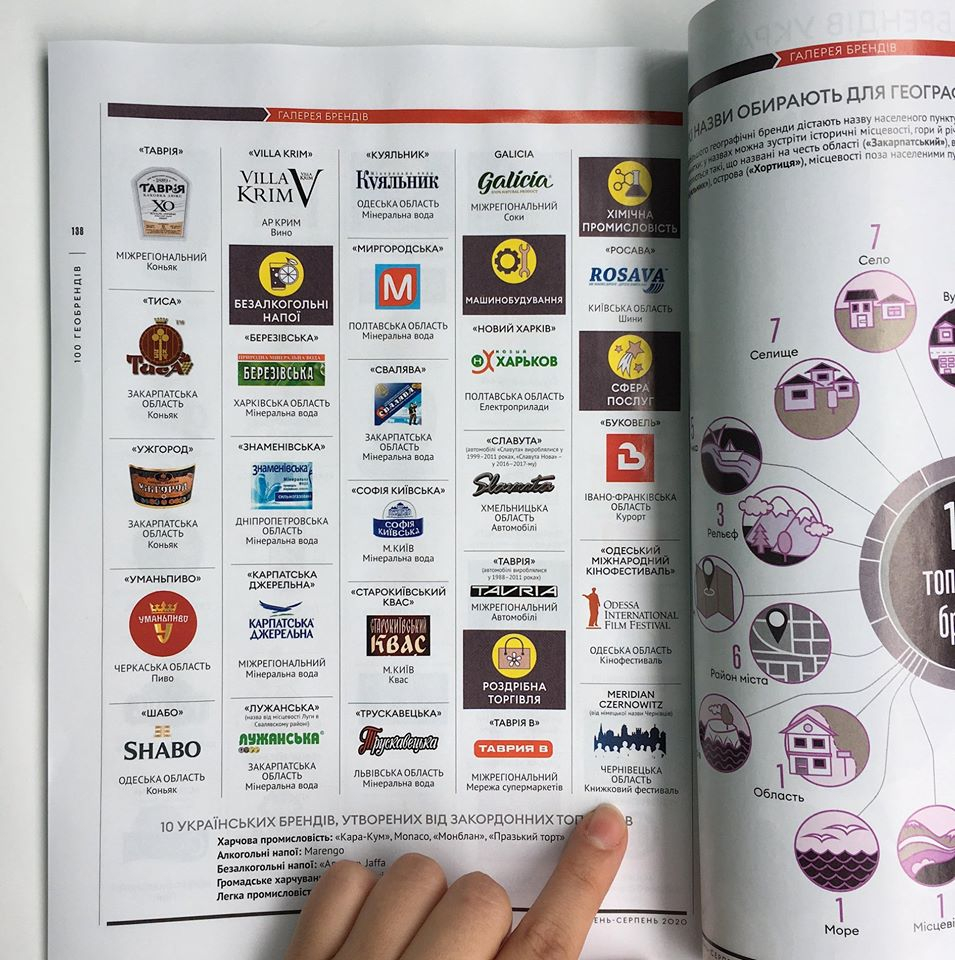 Види та характеристика "Geographical" brands
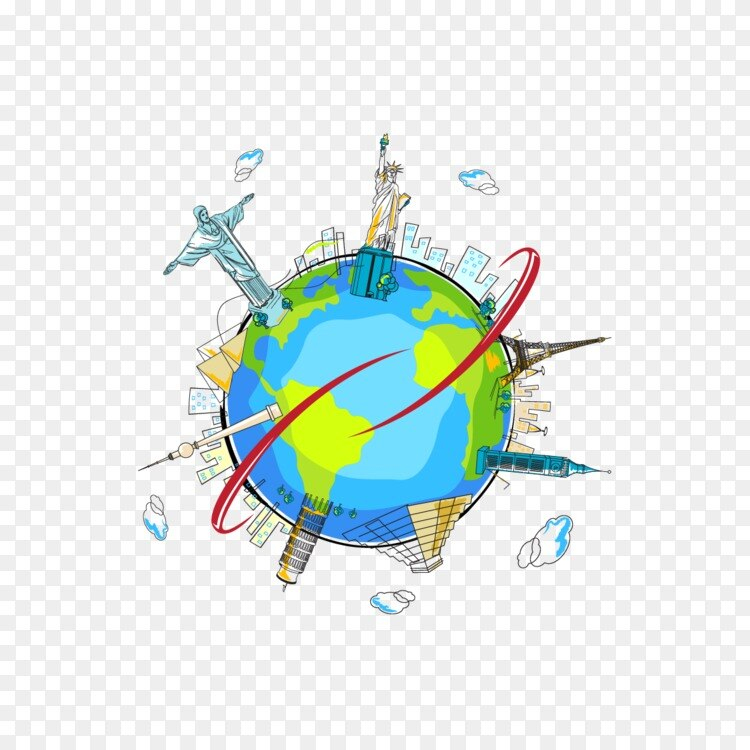 За географічною ознакою, яка характеризує ступінь поширення бренду, розрізняють:
Глобальний бренд;  
Національний бренд;
Регіональний бренд;
Локальний бренд.
Глобальний бренд
Грунтується на універсальних людських цінностях, однакових смаках, критеріях вибору товарів, стилях життя людей в усьому світі. Глобальна марка приходить на новий ринок із заданим іміджем як незмінною величиною, однаковою для США, Франції, Китаю чи України.
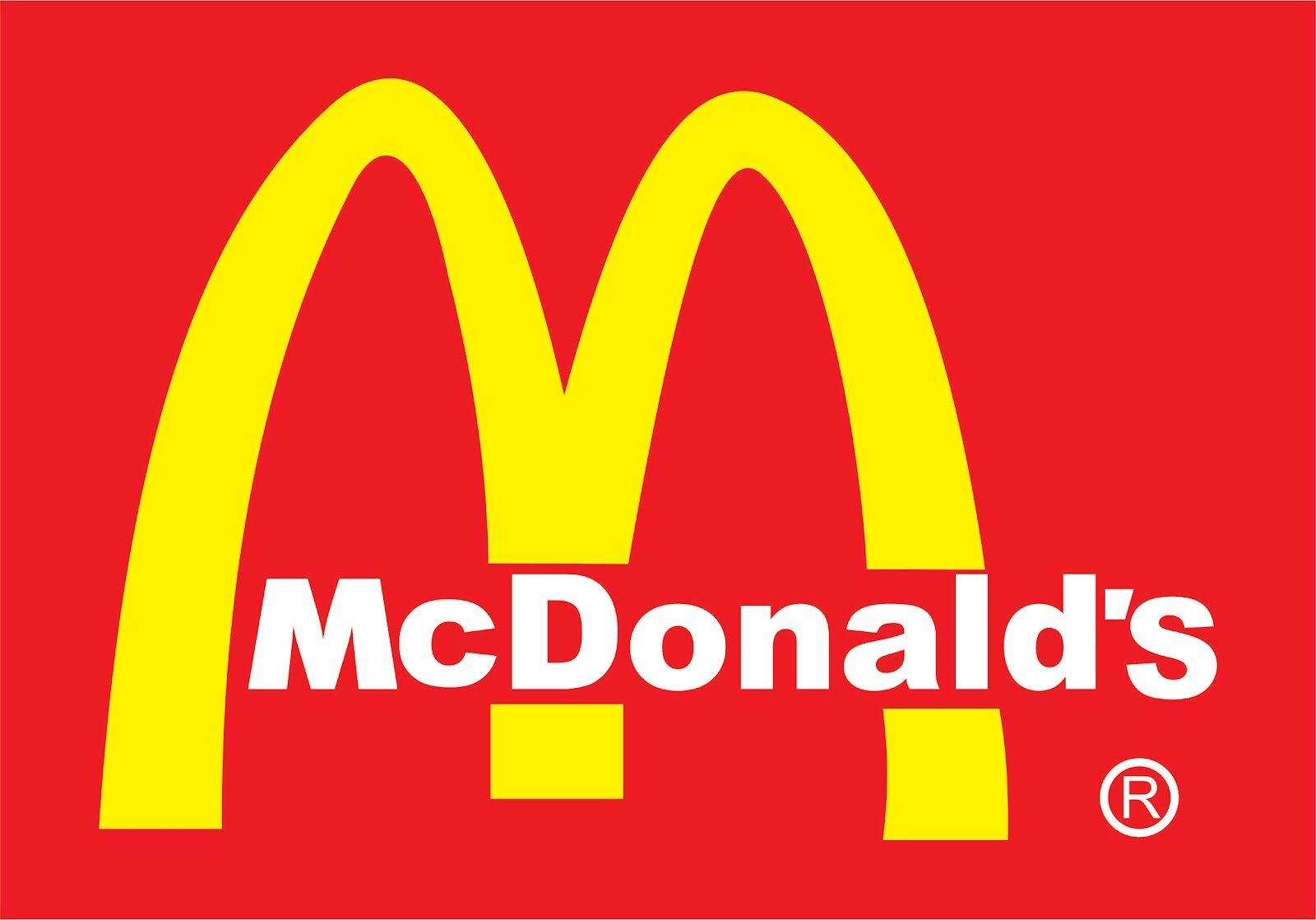 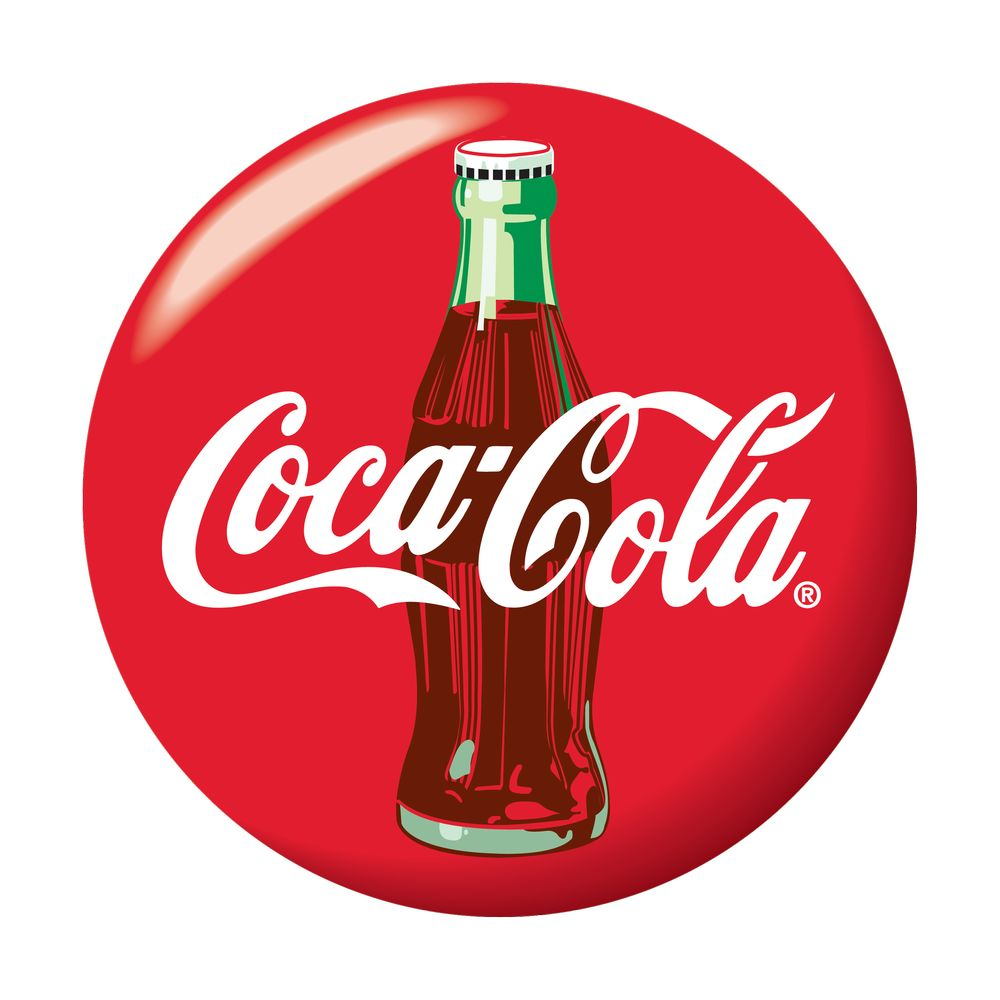 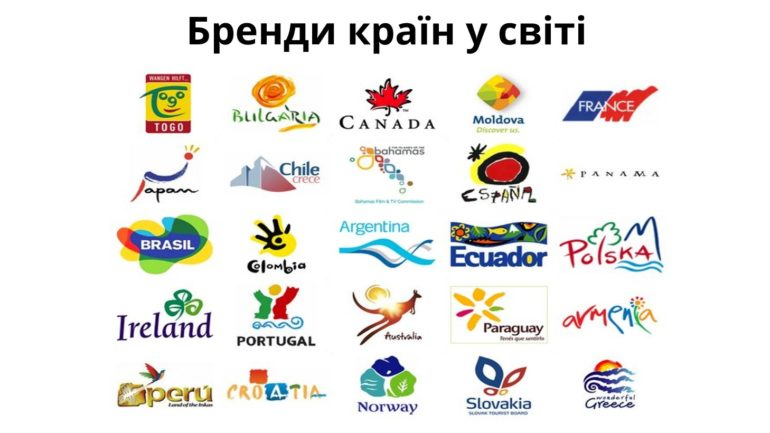 національний бренд
Це створений у свідомості споживачів країн світу імідж країни, який відображає сукупність
брендів її національних 
виробників.
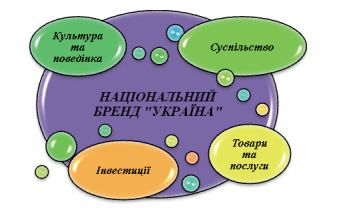 регіональний бренд
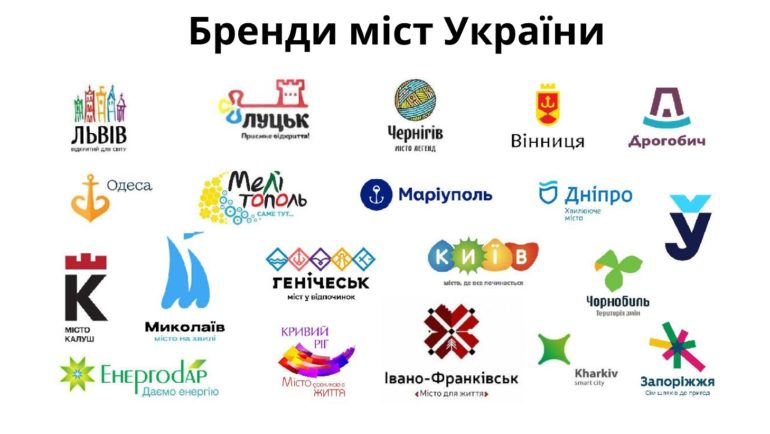 Це позитивний імідж регіону, який сприяє поінформованості про регіон, залучення інвестицій та участі у регіональних програмах розвитку, а також сприяє формуванню конкурентоспроможності
на регіональному ринку.
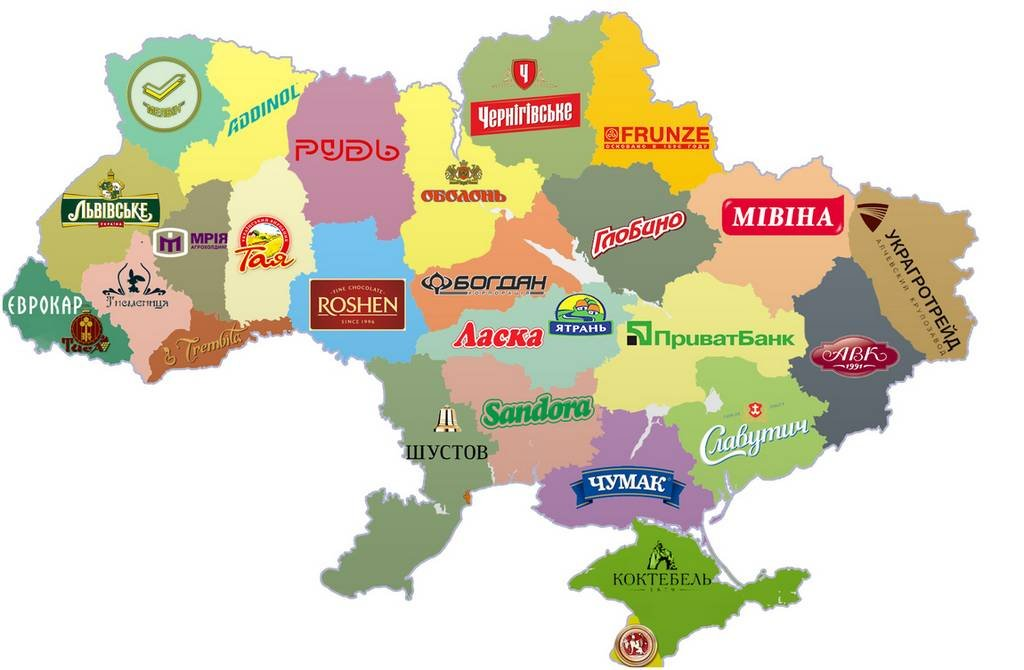 локальний бренд
Хоч і не володіє потужними фінансовими ресурсами, однак його територіальна та ментальна наближеність до цільової аудиторії дозволяє зосередитись на детальному вивченні її особливостей і забезпеченні найвищого рівня обслуговування. Локальні бренди можуть орієнтуватися на виняткові емоційні зв’язки, а також 
характер,культуру, 
традиції, світогляд 
місцевих клієнтів.
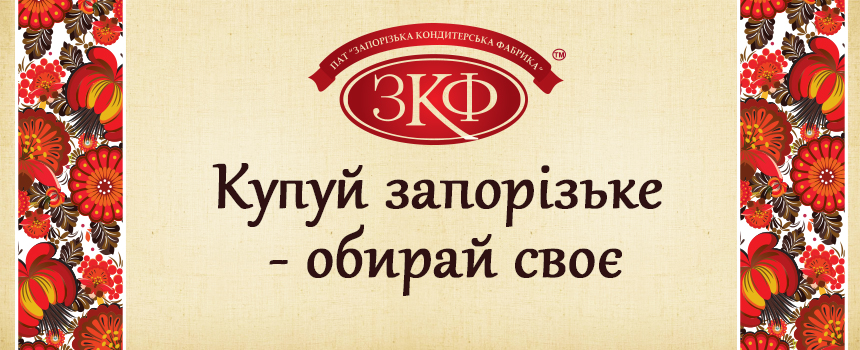 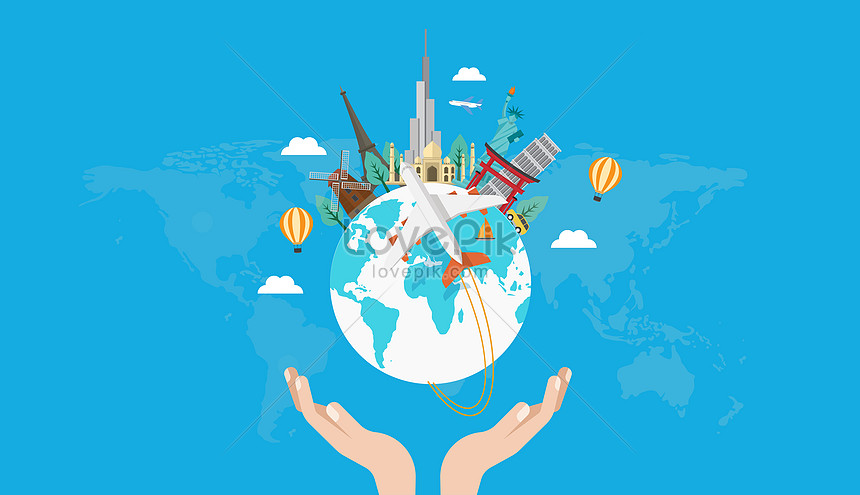 Стратегії позиціонування бренду
Позиціонування бренду – це процес створення його іміджу та цінностей таким чином, що споживачі цільової аудиторії розуміють, за якими характеристиками бренд відрізняється від конкурентів.
етапи процесу формування позиціонування бренду
1. Вивчення цільової сегментації ринку: 
– чи усвідомлюють покупці себе частиною даного цільового ринку; 
– наскільки досягається цільовий ринок компанією; 
– чи зацікавлений цільовий ринок в продукції компанії;
– чи обслуговувала цей ринок компанія раніше, чому бажає працювати зараз.
2. Визначення бізнесу: 
– у якій торгівельній групі галузі, бізнесу компанія конкурує; 
– як змінилися конкуренти з часом; 
– які сили направляють розвиток бізнесу (внутрішні або зовнішні); 
– чи оцінить ринок участь компанії в бізнесі; 
– у чому полягають вигоди і відмінності бренду; 
– наскільки важливі для споживачів основні вигоди товару або послуг компанії; 
– чи здатна компанія надати вигоди споживачам; 
– чи стійкі відмінності бренду компанії перед конкуруючими брендами; 
– якому рівню асоціацій і цінностей відповідає бренд (рівню вигод або рівню цінностей).
правило позиціонування бренду
Позиція бренду повинна оновлюватися кожні 3—5 років або частіше, якщо цього вимагає зміна стратегії розвитку компанії. Позиція бренду повинна регулярно передивлятися, щоб знати, чи відповідає вона цільовому ринку, ринковим тенденціям і динаміці, переміщенням 
у складі покупців, цілям та 
завданням компанії.
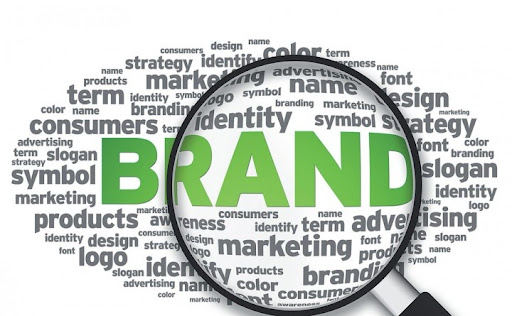 При тому, що передивляється позиція бренду необхідно досліджувати інтереси і потреби покупців:
I. Довіра (чи розглядаються ринкові позиції бренду як адекватні його характеристикам): 
• чи довіряють покупці або цільовий ринок заявленої позиції бренду виходячи з того, що вони знають про нього; 
• що необхідно зробити, щоб позиція бренду виглядала достовірно; 
• чи вважають покупці, що позиції інших брендів більш відповідають їх реальним властивостям; 
• чи здатний бренд виконати обіцянки; 
• чи варто планувати інвестиції на позицію бренду або перебудуватися на іншій.
II. Стійкість (чи збереже бренд займані позиції протягом тривалого періоду часу): 
• чи доцільно зберігати поточні позиції і через 3-5 років; 
• чи в достатній мірі здійснюються дослідження змін потреб і інтересів споживачів; 
• чи зможуть відтворити бренд конкуренти; 
• чого коштуватимуть заявлені позиції бренду (всередині та поза компанією).
III. Унікальність (чи виключає позиція бренду пропозицію конкурентів): 
• чи існують чіткі відмінності позиції бренду від позицій брендів конкурентів; 
• чи згадують споживачі конкуруючі бренди, якщо, пояснюючи позицію бренду, не називати його; 
• чи сприяє позиція бренду чітким і ясним комунікаціям, чи легко вонасприймається; • чи сприймає ринок позиції як належного бренду і компанії;
IV. Відповідність позиції бренду цілям компанії: 
• чи відповідає займана позиція бренду цілям комунікації; 
• чи буде вона сприяти підвищенню рентабельності; 
• чи сприятиме позиція бренду фокусуванню планування в повсякденну діяльність; 
• чи буде позиція бренду сприяти довгостроковому зростанню показників компанії і так далі.
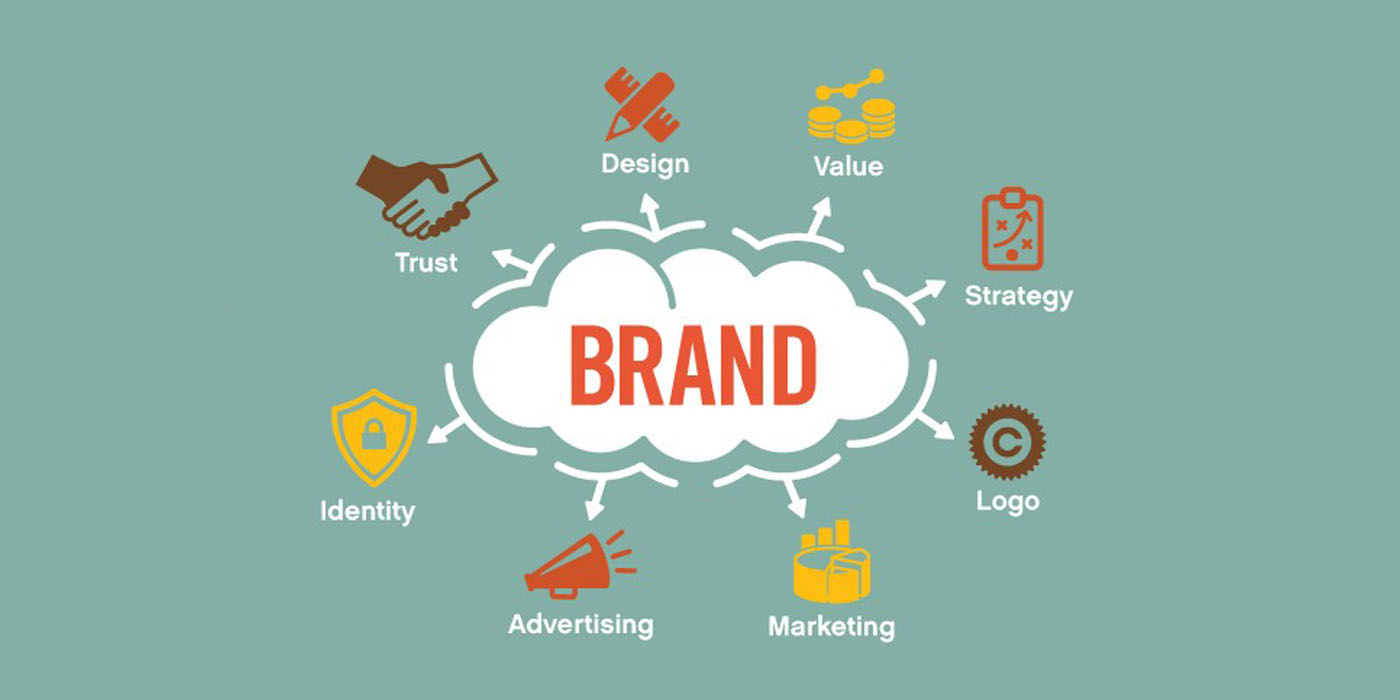 Цикл створення бренду
Філіп Котлер зазначив “Найважливіше поняття в маркетингу – поняття бренду. Якщо ви не бренд – ви не існуєте. Хто ж ви тоді? Ви – звичайний товар. А коли ми купуємо такі товари, єдино важлива річ для нас – це ціна. Але якщо ви побудували Бренд, ви можете встановити ціну, більшу, ніж ціна простого товару. Відомо також, що зробити бренд можна з будь-якого товару”.
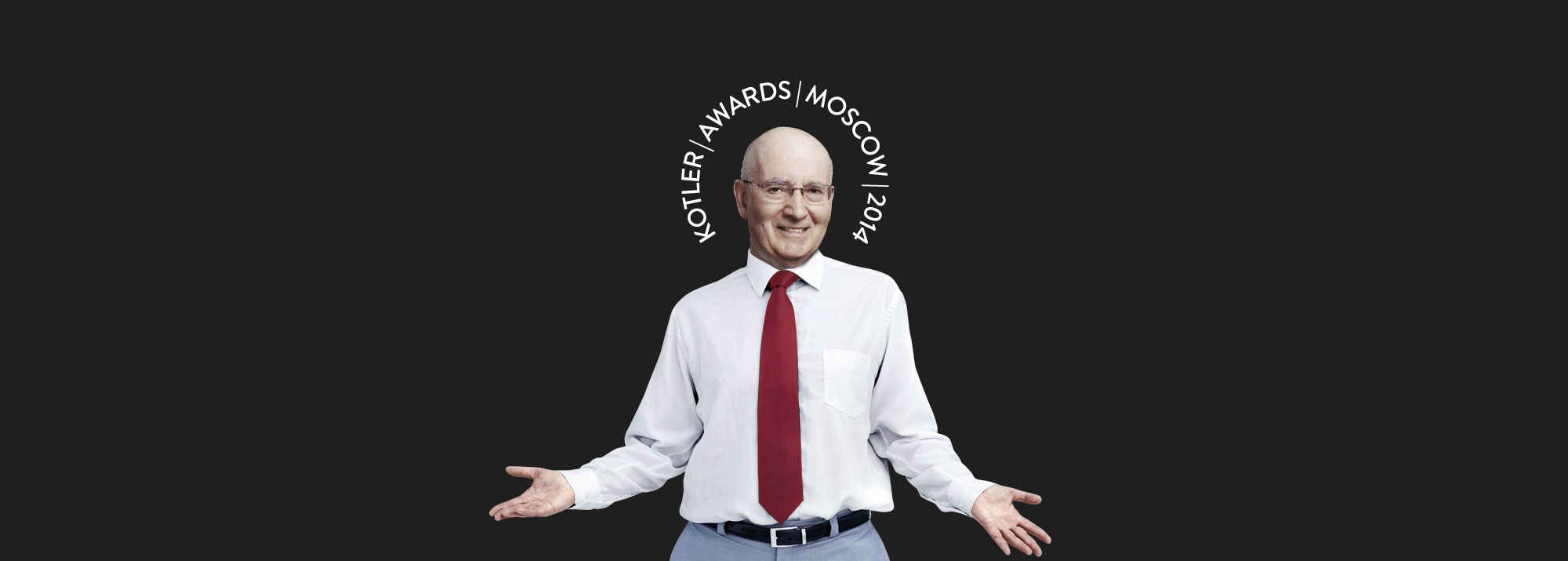 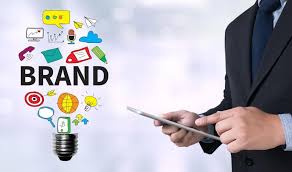 Етапи циклу створення бренду
Опис початкової ідеї.
- Мета існування бренду для компанії (наприклад, принести додатковий прибуток, захистити атаки конкурентів, вийти на новий сегмент і перемогти в ньому конкурентів, зміцнити позицію існуючого бренду за рахунок розширення);
- Диференціація, тобто переваги бренда над конкурентами (наприклад, унікальний туристичний продукт);
- Опис цільового ринку (тобто для кого розрахований);
- Фінансові та маркетингові цілі бренду (підвищення доходу на 10%).
2. Дослідження - вивчення запитів і цінностей, сформованих у споживачів, а також ступінь задоволення цих потреб потенційними конкурентами.

3. Створення стратегії бренду ( основи для розвитку бренду). На цьому етапі проводиться розробка ключових ідей та відмінностей майбутнього бренда.
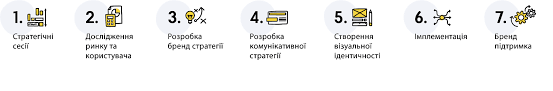 4. Комплексна ідентифікація бренда. Комплекс засобів по забезпеченню ідентифікації, складає систему ідентичності бренду:

комунікативна ідентифікація – назва бренда, слоган, правила написання текстів для бренда та загальний формат усної комунікації;
візуальна складова бренда: знак, корпоративний стиль, правила їх застосування;
сенсорна складова бренда: звуковий логотип, фірмова музика тощо; 
динамічна ідентифікація бренда: ключові складові анімації знаку, принципи побудови інтерфейсів, основні складові анімації для відео – роликів, презентації тощо.
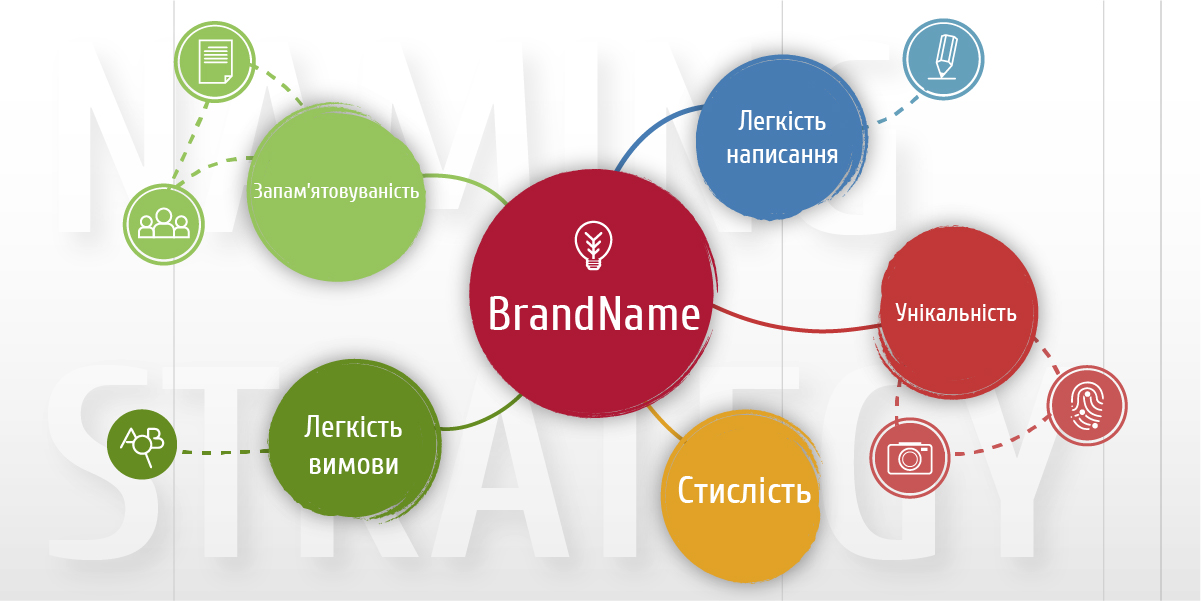 5. Створення документації бренда:

Книга бренда (brandbook) – мотивуюча книга, яка розповідає про бренд неспеціалістам. Функція книги бренда – справити враження на споживача та висвітлити бренд з найкращої сторони.
Книга маркетолога (brand marketing guidelines) – збірник законів та правил, що дозволяють побудувати правильну комунікацію бренда на весь період його існування. Складається для маркетологів, вміщує основні результати досліджень, детальний опис концепції бренда, техніки просування бренда тощо.
Книга дизайнера бренда (brand design guidelines) – збірник стандартів, законів та правил, що детально описують процес розробки дизайну для бренда. Включає побудову знака, кольорової палітри, підбір шрифтів, побудову макетів у різноманітних площинах та розмірах.
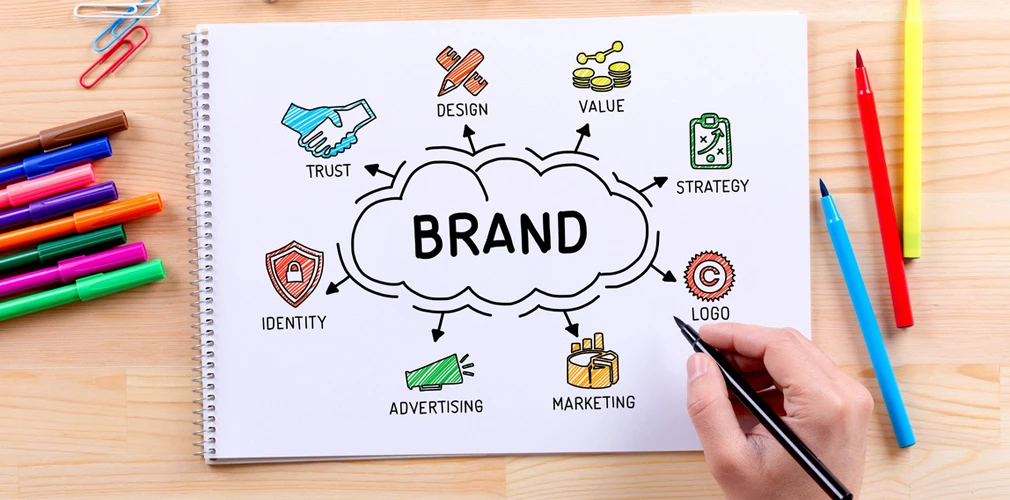 6. Реалізація та виведення бренду на ринок.
7. Процес побудови постійних комунікацій зі споживачами, фанатами, послідовниками. Аналіз і корегування бренду.
Формування основної ідеї бренда повинно здійснюватись з урахуванням таких важливих його складових, як:
Сутність бренда (brand entity, brand essence) – центральна ідея бренда в максимально короткому вираженні.
Драйвер бренда (brand driver) – ключовий мотиватор, що спонукає споживачів взаємодіяти з брендом.
Місія бренда (brand mission) – «велика ідея» бренда по відношенню до світу, що виводить бренд на високий соціальний рівень. Фактично, місія бренда – це глобальне соціальне виправдання ринкових амбіцій.
Легенда бренда (brand legend, brand story) – стосується лише деяких торгових марок, існування чи виникнення яких описується за допомогою випадків, вигаданих автором (Наприклад бренд Parker).
Характеристики відмінностей бренду (brand differentiation) – сукупність суттєвих параметрів, за якими споживачі можуть виокремити та розпізнати бренд.
Позиціонування бренда (brand positioning) – заявка на місце в свідомості споживача. Чітке викладення позицій, якостей та відмінностей бренда, розраховане на те, що споживач визнає та запам’ятає даний бренд.
Характер бренда (brand character) – опис поведінки бренда по аналогії з поведінкою людини, у ключових ситуаціях комунікації та взаємодії зі споживачем.
Причини для довіри (RTB) – сукупність раціональних та емоційних причин, через які споживач довіряє обіцянкам бренда.